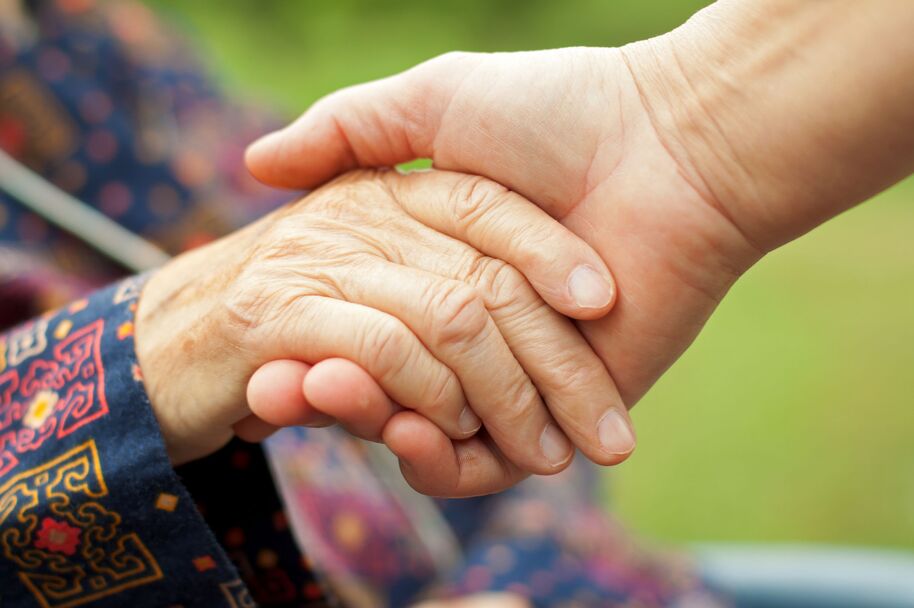 "KIEDY ŻYCIE WIESZASZ NA HAKU"
BEATA - OPIEKUNKA MAMY CHOREJ NA ALZHEIMERA
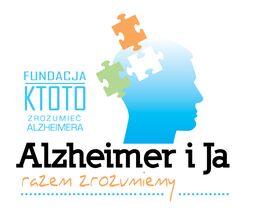 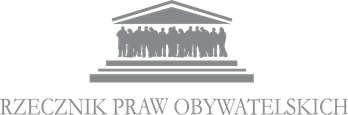 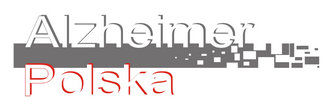 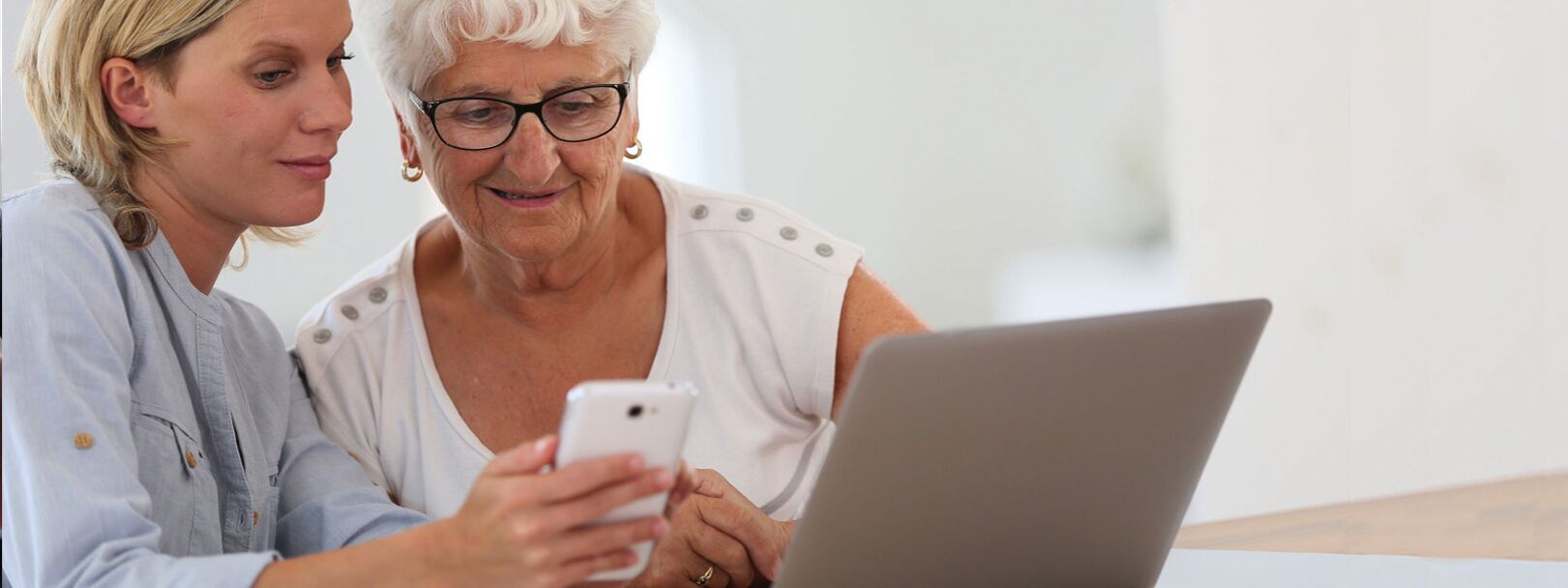 ALZHEIMER I JA
Narzędzie społecznościowe „Alzheimer i Ja – Razem  Zrozumiemy” to przestrzeń on-line służąca wsparciu opiekunów osób chorych na Alzheimera i zespoły otępienne oraz łączenia ich z wolontariuszami, którzy chcą wesprzeć wytchnieniowo opiekunów.
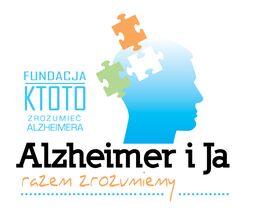 INNOWACJA  ALZHEIMER I JA
Odbiorcami ostatecznymi modelu są opiekunowie zajmujący się
osobami starszymi zależnymi z powodu zespołów demencyjnych, w
tym choroby Alzheimera. 

„ Dzięki spotkaniom w grupie widzę, że nie jestem sama z tym
problemem” – Agata -opiekuje się mamą
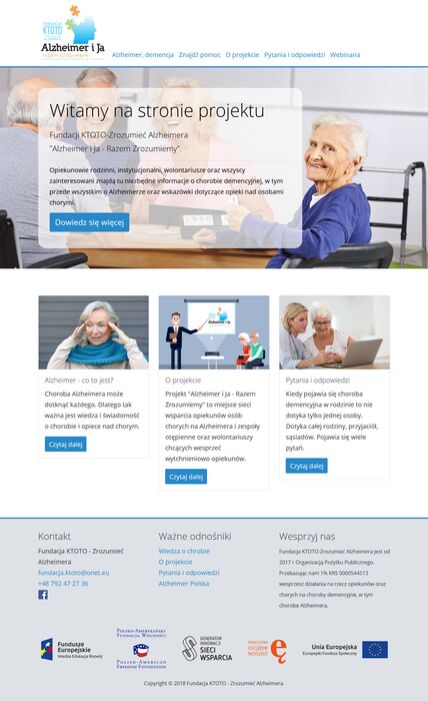 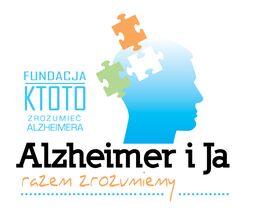 MoŻliwość Zdobycia wiedzy i źródło Informacji
Możliwość uczestnictwa w grupie wsparcia w realu wraz z podopiecznym, budowanie sieci znajomych
IDEA 5 X M
Możliwość spotkania z ekspertem podczas webinariów
Możliwość skorzystania z telefonu zaufania
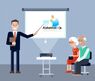 PROTA-
GONIST
Możliwość dotarcia do organizacji Alzheimerowskich w Polsce
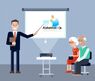 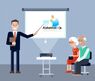 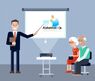 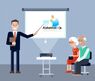 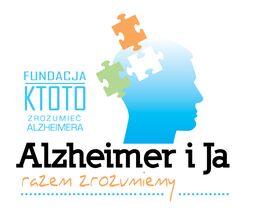 ALZHEIMER I JA
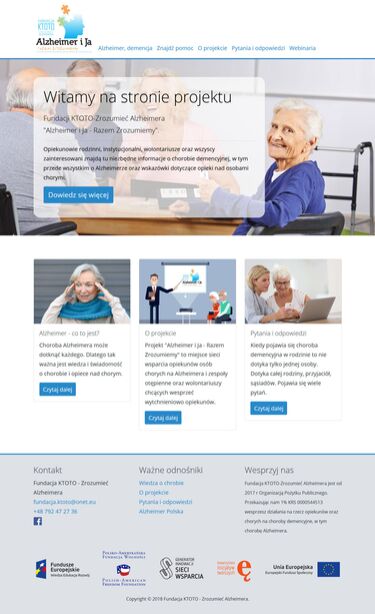 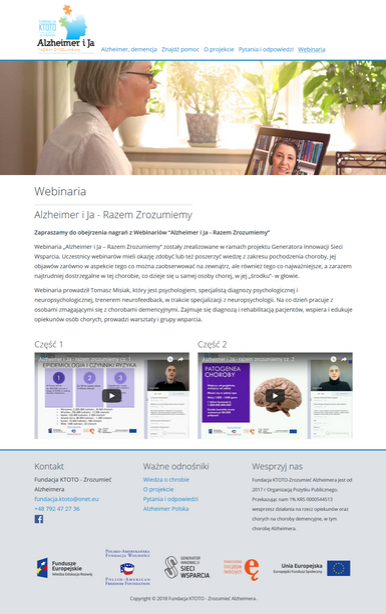 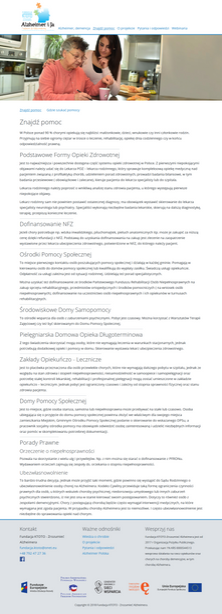 RISING ACTION
CLIMAX
Fajnie, że webinaria są nagrane i można pokazać je np. innym członkom rodziny. Na grupie wsparcia spotkałam moją koleżankę, nie wiedziałam, że jej mama też jest chora" - Ewa opiekuje się mamą
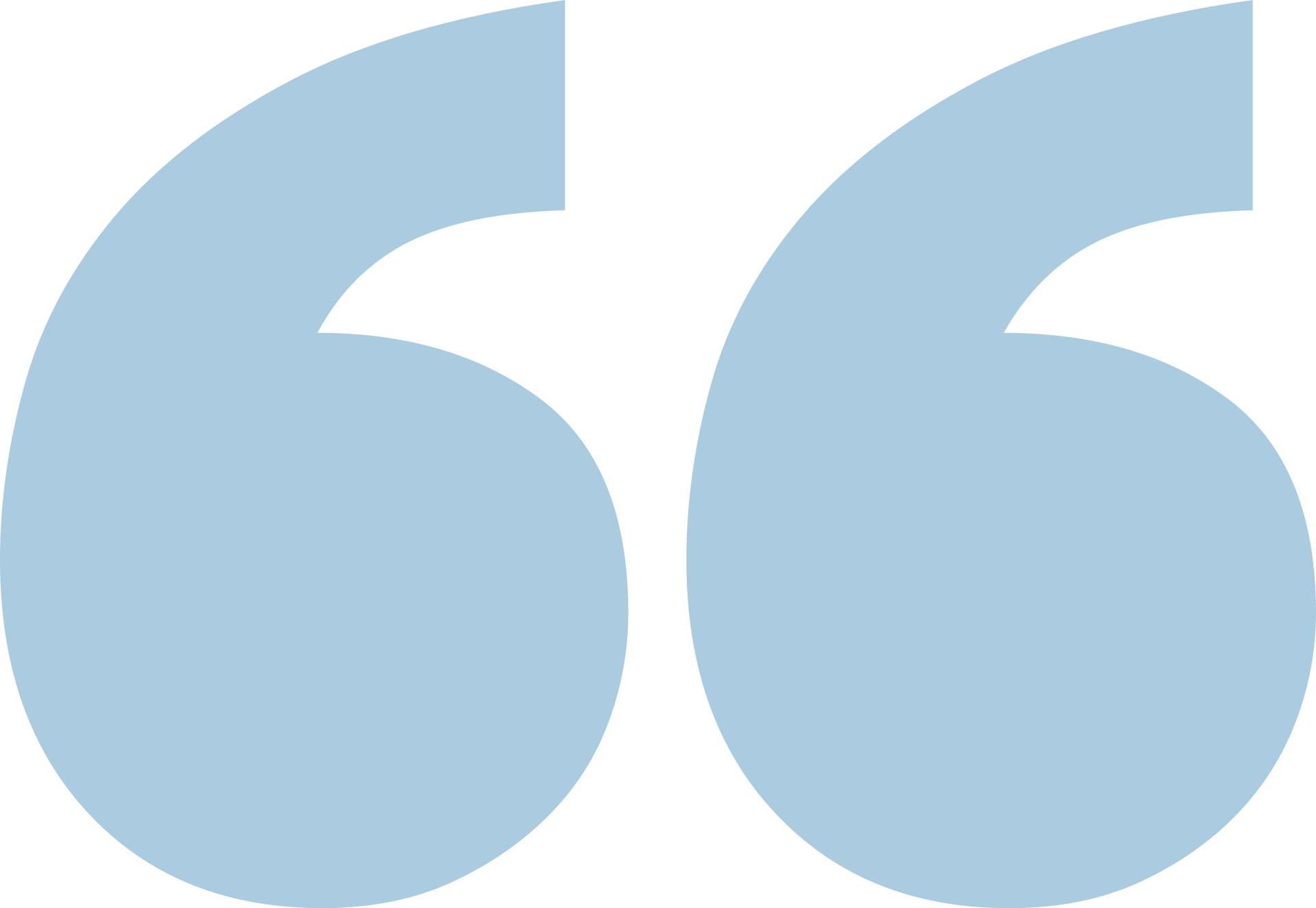 WEBINARIA
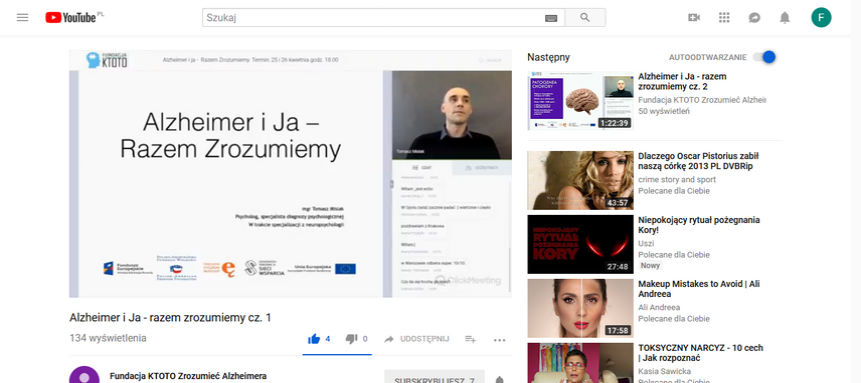 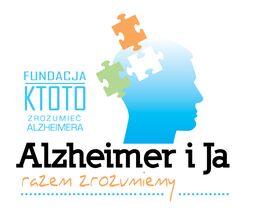 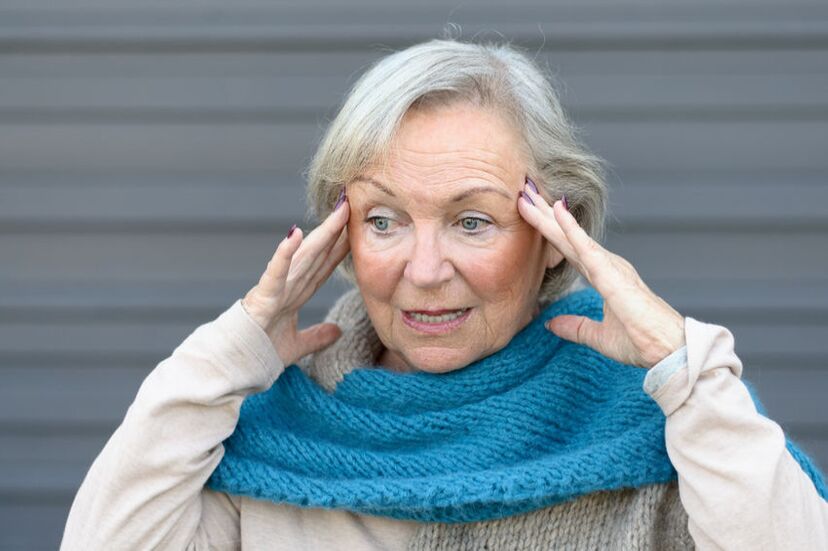 GRUPA WSPARCIA
"Mama na zajęciach jest taka rozmowna, chociaż już nie wszystko można zrozumieć"  - Ania opiekuje się mamą
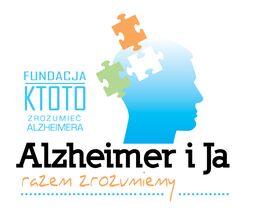 GRUPA WSPARCIA
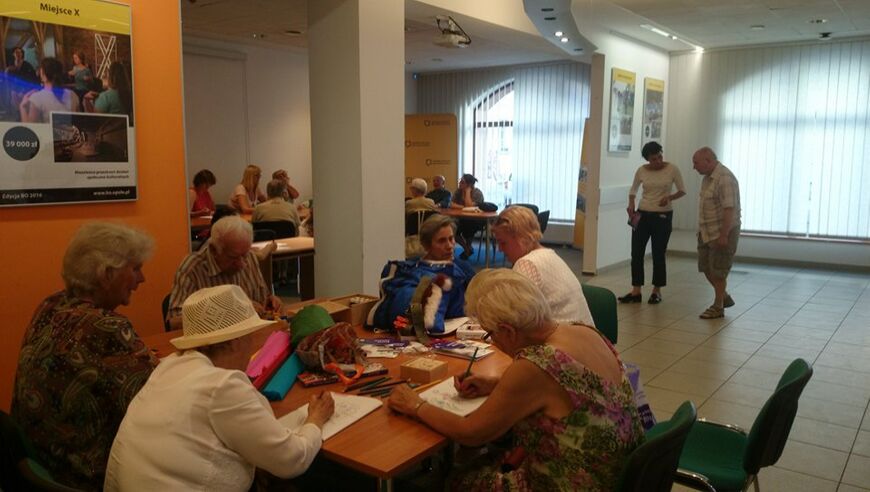 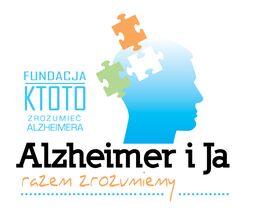 JAK DZIAŁA INNOWACJA
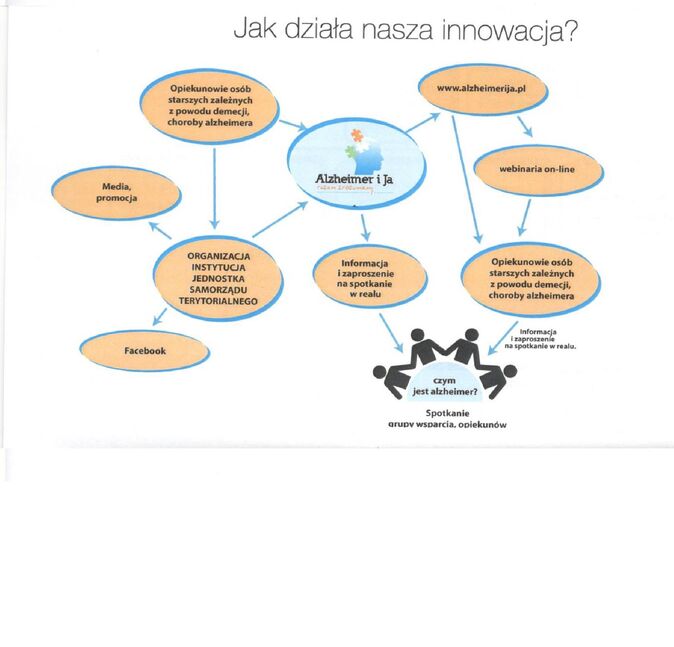 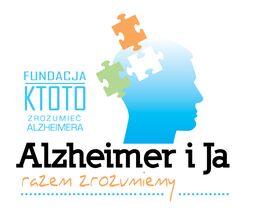 EWA DUDA
JERZY DUDA - PREZES FUNDACJI
Z wykształcenia inżynier budownictwa, instalacje słaboprądowe nie mają przed nim tajemnic. Przez wiele lat opiekował się chorą na Alzheimera mamą. Doskonale rozumie każdego opiekuna.
Z wykształcenia pedagog, dyplomowany coach, train the trainer. Prowadzi coaching, szkolenia, warsztaty biznesowe oraz rozwoju osobistego. W swojej pracy stosuje RTZ, Podejście Skoncentrowane na Rozwiązaniach, EFT – Emotional Freedom Techniques. Od 2015 roku zaangażowana w prace na rzecz Fundacji KTOTO-Zrozumieć Alzheimera, działania na rzecz wsparcia i rozwoju seniorów. W czerwcu broni pracę dyplomową z Psychogerontologii.
AUTORZY INNOWACJI
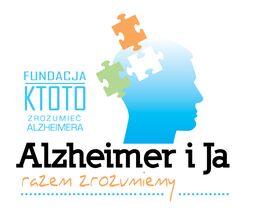 AUTORZY INNOWACJI
JERZY DUDA - PREZES FUNDACJI, EWA DUDA -WOLONTARIUSZ
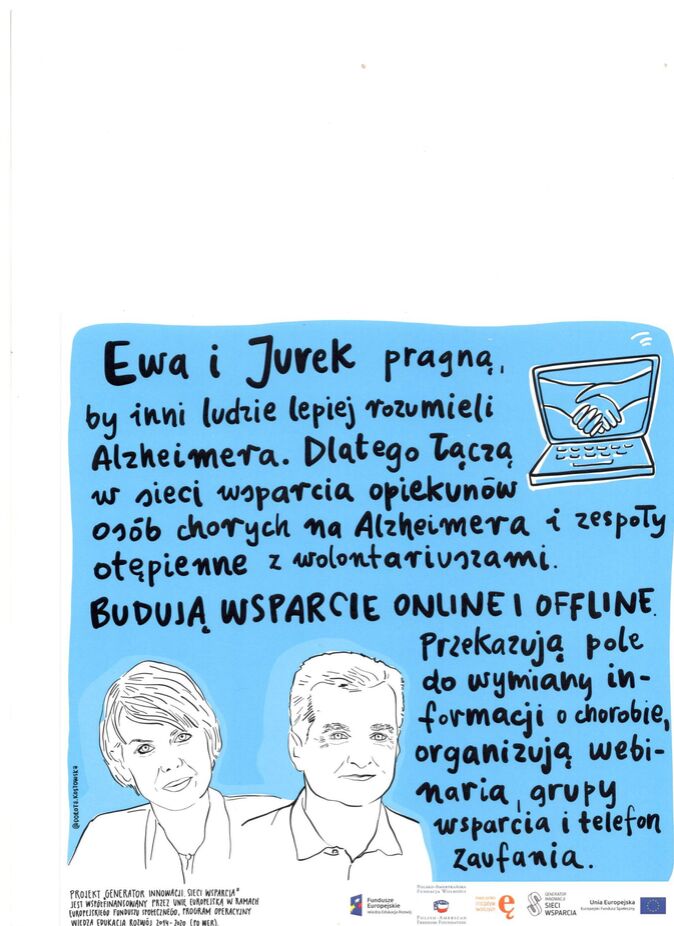 "Nie ważne, nie ważne czy stoi, czy leży, czy siedzi......ważne, by człowiek był"
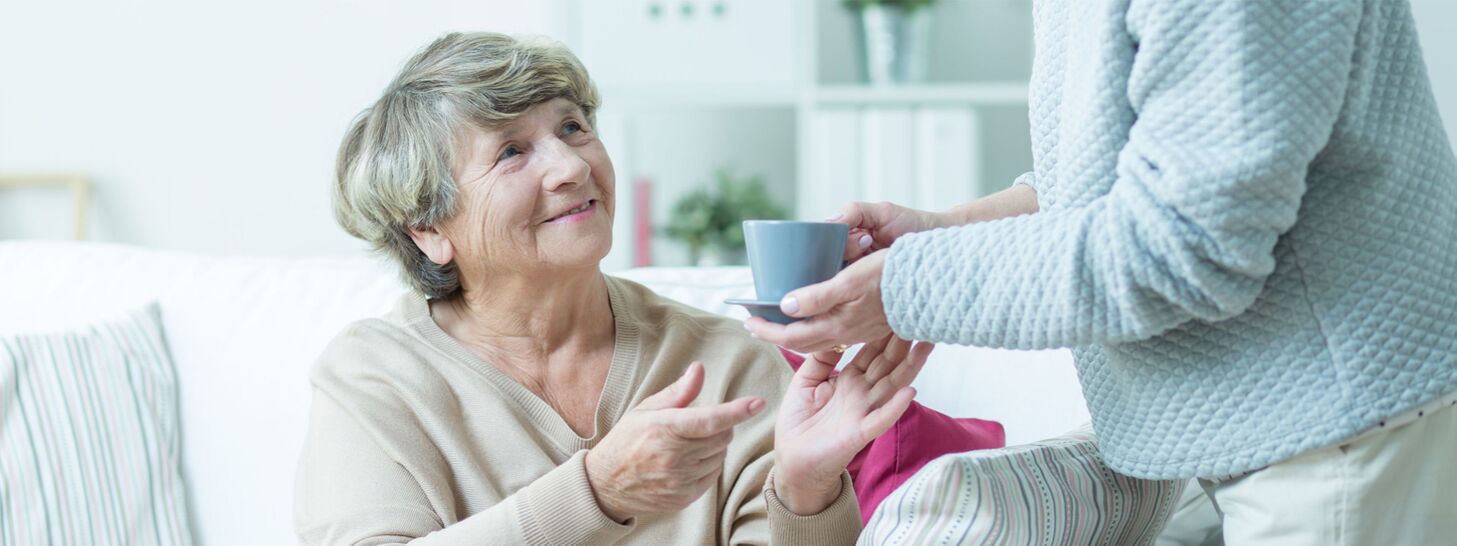 DZIĘKUJĘ
ZA UWAGĘ
Lizolda - chora na Alzheimera
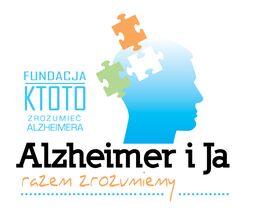